MEIN 
WASSERWISSEN А2
QUIZ
MEIN WASSERWISSEN
1. ... Prozent der Erdoberfläche sind vom Wasser bedeckt.

A ca. 65%
B ca. 70% 
C ca. 80%
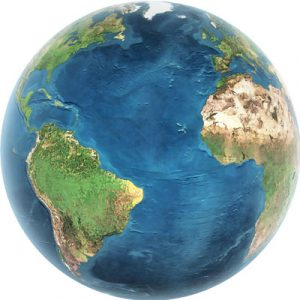 2
MEIN WASSERWISSEN
2. Mehr als ... Prozent des Wassers auf der   
Erde sind Salzwasser.

A ca. 77%
B ca. 87%
C ca. 97%
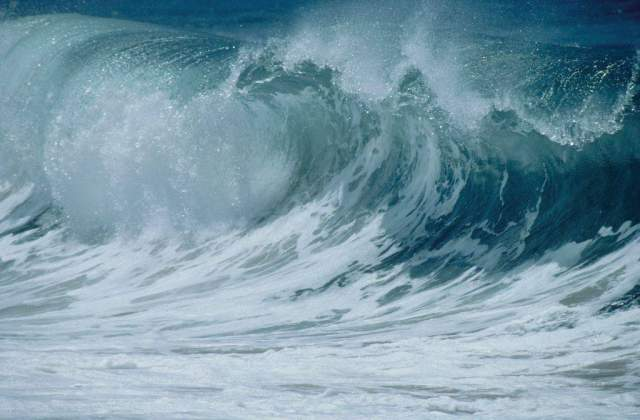 3
MEIN WASSERWISSEN
3. Warum heißt das Trinkwasser Süßwasser?

A Weil es Zucker enthält.
B Weil es weniger Salz als das 
    Meerwasser enthält.
C Weil es süßlich schmeckt.
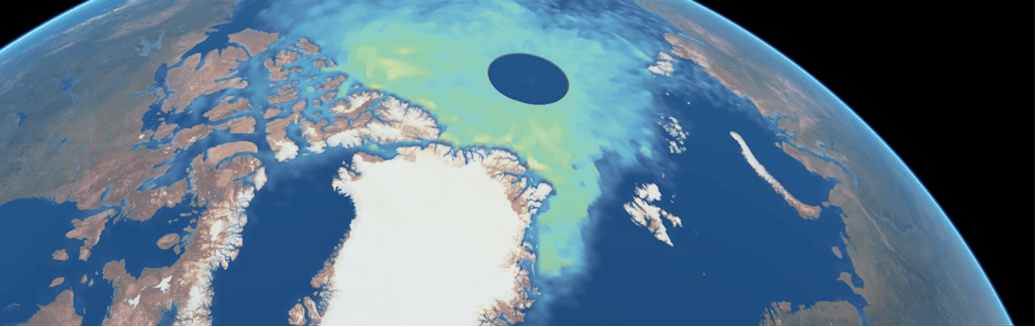 4
MEIN WASSERWISSEN
4. Der erwachsene Mensch besteht aus … Wasser.

A 60 – 70%
B 70 – 80%
C 50 – 60%
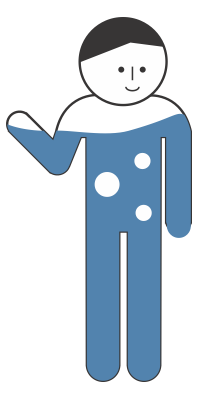 5
MEIN WASSERWISSEN
5. Für richtiges Händewaschen müssen wir die Hände mindestens ...  Sekunden mit Seife einschmieren.

A 20 Sek.
B 15 Sek.
C 10 Sek.
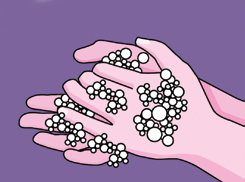 5
MEIN WASSERWISSEN
6. Wie viel Liter Wasser sollte man am Tag trinken?

A 1,5-2 Liter ohne Sport
B 1,5-2 Liter mit Sport
C 3-4 Liter ohne Sport
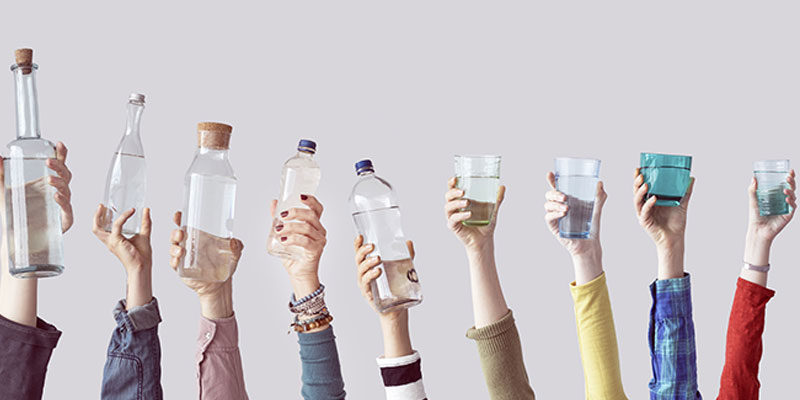 7
MEIN WASSERWISSEN
7. Für die Hygiene verbrauchen wir täglich …  Wasser.

A ca. 50 Liter
B ca. 70 Liter
C ca. 90 Liter
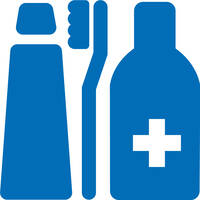 8
MEIN WASSERWISSEN
8. Die Deutschen verbrauchen täglich … Trinkwasser.

A ca. 150 Liter
B ca. 120 Liter
C ca. 90 Liter
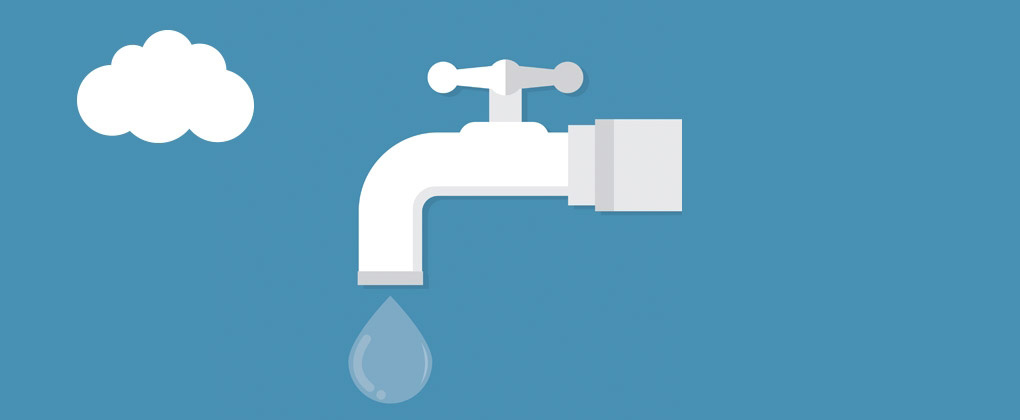 9
MEIN WASSERWISSEN
9. Für die Herstellung von einer Jeans
sind … Wasser notwendig.

A ca. 2.000 Liter
B ca. 7.000 Liter
C ca. 8.000 Liter
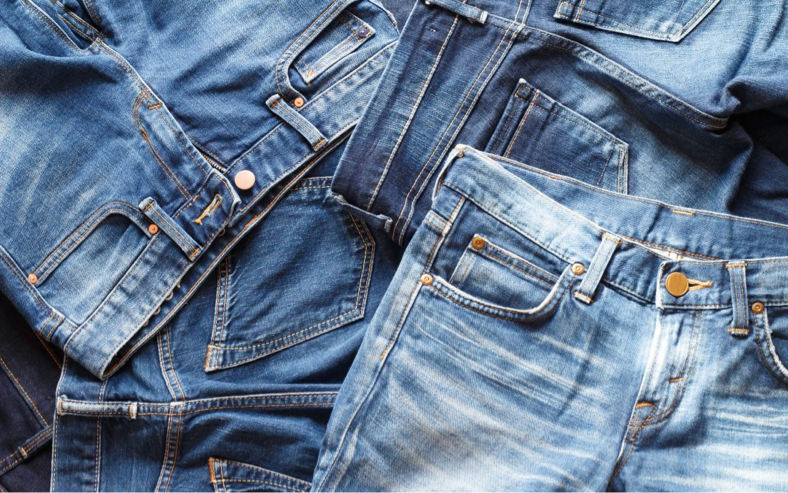 10
MEIN WASSERWISSEN
10. Wodurch kann man Wasser einsparen? 

A  sparsame Geräte kaufen
B  nicht mehr duschen 
C  nur kalt duschen
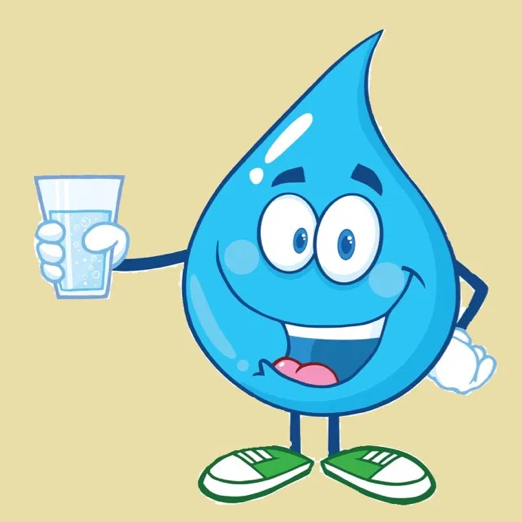 11
MEIN WASSERWISSEN
Lösungen
 
1  B  70%
2  C  97%
3  B  Weil es weniger Salz als das   
         Meerwasser enthält.
4  A  60-70%
5  A  20 Sek.
6  A  1,5-2 Liter ohne Sport
7  C  90 Liter
8  B  120 Liter
9  C  8000 Liter
10 A  sparsame Geräte kaufen
Goethe-institut Bulgarien
Budapesta Str. 1, 1000 Sofia
www.goethe.de/sofia
Tel. +359 2 939 0100